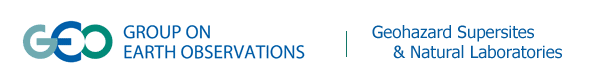 Status of the GEO-GSNL initiative
Stefano Salvi
Chair of the Supersites Advisory Committee

CEOS WG Disasters meeting #8, Buenos Aires, September 2017
Permanent Supersites
2017 Event Supersites
Scientific results for the Supersites
Hawai‘i (based on 2nd biennial report by Mike Poland)
Taupo  (based on 1st biennial report by Ian Hamling)
Campi Flegrei (based on INGV work)
Ecuador (based on F. Amelung presentation and 1st biennial report)
Hawai‘i Supersite
Radarsat 2 cross-pol data show new lava flows in forested areas
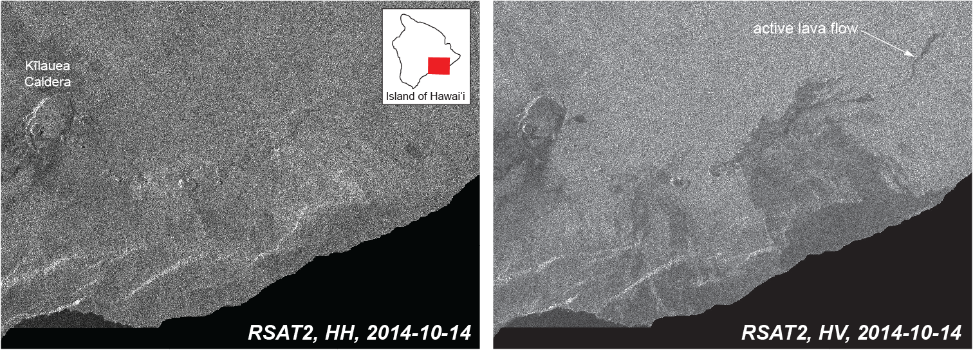 The backscatter differences between volcanic deposits and vegetation are large in cross-polarized SAR amplitude. 
SAR data as those of RADARSAT-2 which are frequently acquired in high-res quad-pol modes, provide exceptional views of lava flow emplacement in forested areas
Hawai‘i Supersite
Sentinel 1 cross-pol data used to closely monitor new lava flows
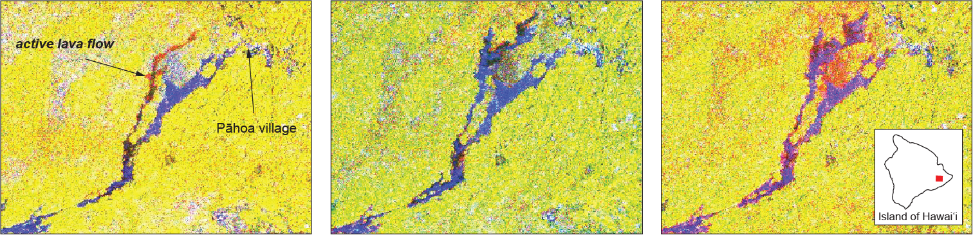 TIME
Sequential false-color images (RGB: R=earlier HV, G=later HV, B=coherence) from Sentinel-1 showing development of the Pāhoa lava flow at Kīlauea during late 2014 - early 2015.  
Each image is approximately 10 km across.  New lava flow activity appears reddish.
Hawai‘i Supersite
CSK data used to monitor Mauna Loa plumbing system complexities
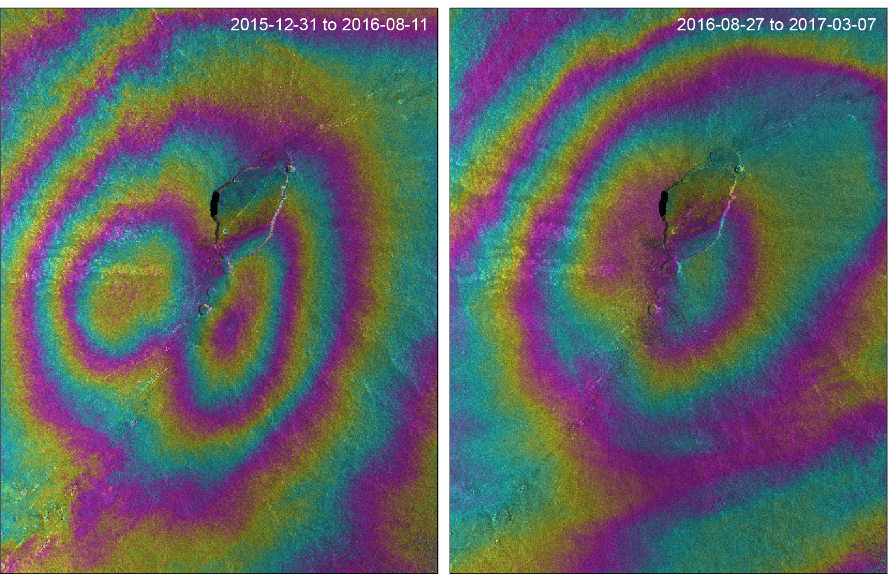 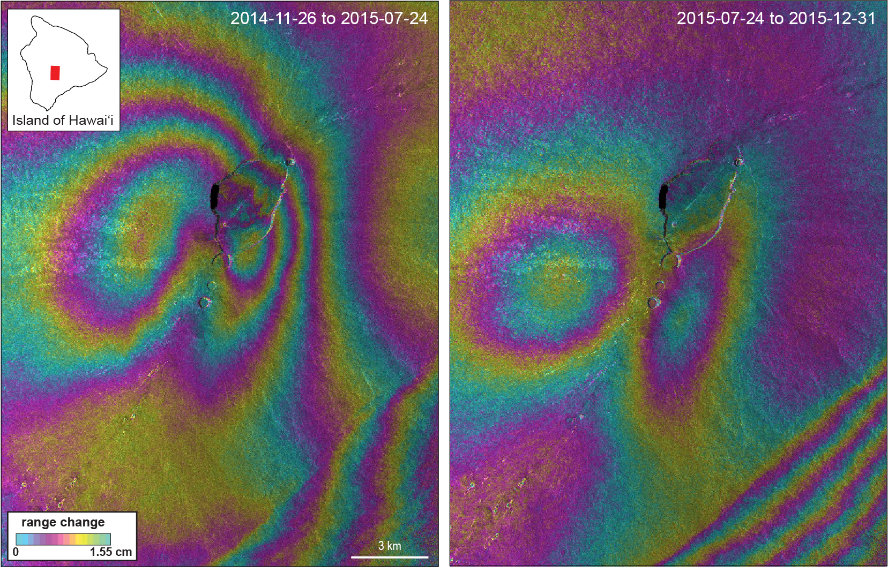 The summit inflation pattern initially resembles the one occurred in 2002-2009, then shifts to the SW, then again to the previous location, suggesting magma accumulation in compartments that in certain conditions may become isolated from one another.
Note that GPS station density is not sufficient to map this complex dynamics.
Hawai‘i Supersite
Radarsat 2  data used to study a new pit crater on Mauna Loa
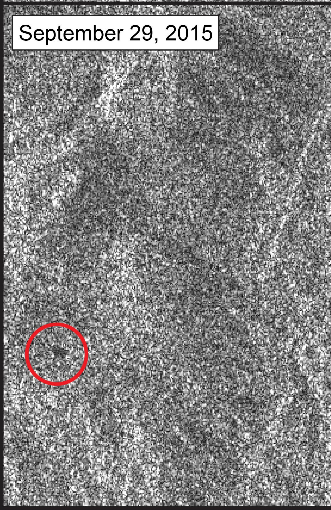 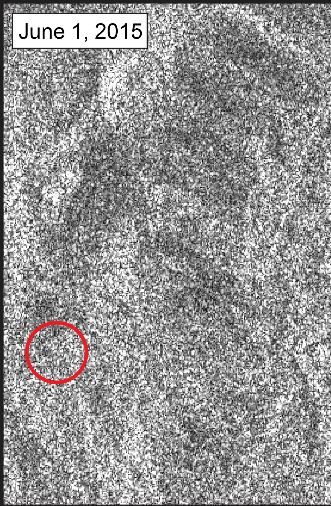 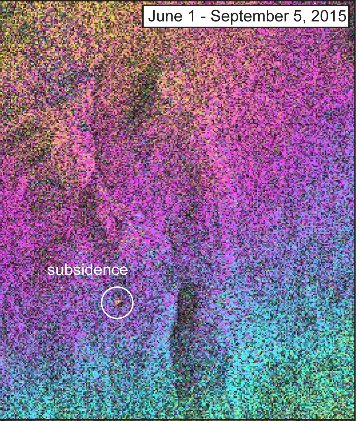 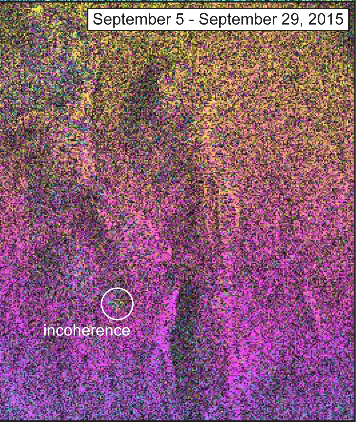 The crater formation was temporally framed using Rsat images, then it was found that the ground collapse was preceded by about 1 cm of subsidence relative to the surrounding area in the days to weeks before the crater formed.
Hawai‘i Supersite
CSK, Rsat 2 and TSX reveal change in eruptive activity at Kilauea
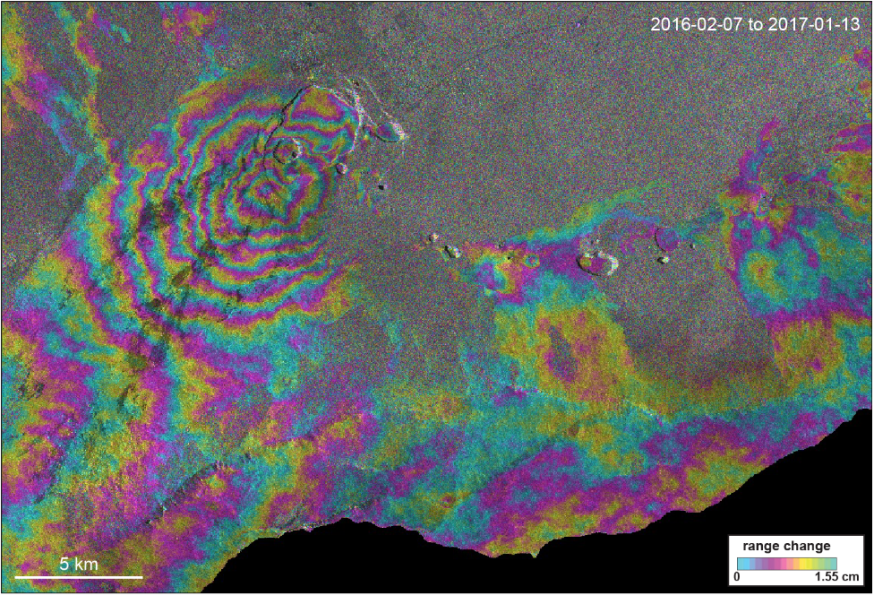 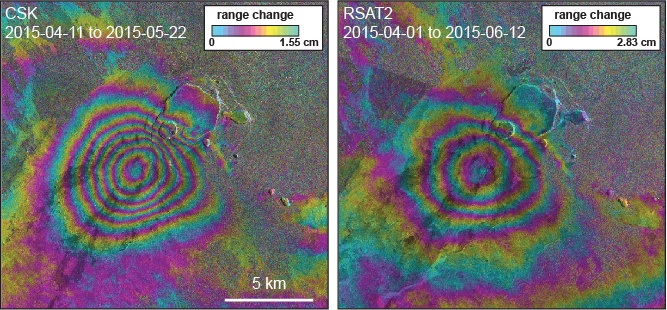 The InSAR and differential DEM (from TanDEM X) analyses allowed to observe the fast dynamics of magma migration between two subcaldera reservoirs, as well as to monitor an increase of Kilauea inflation in 2016-2017 suggesting that a change in eruptive activity within the coming months may occur.
Taupo Volcanic Zone Supersite
New InSAR observations used to study the magmatic system
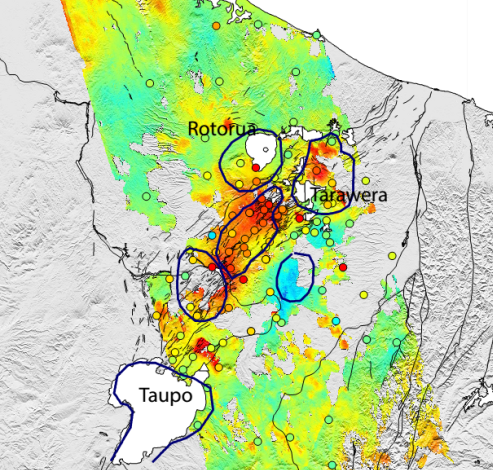 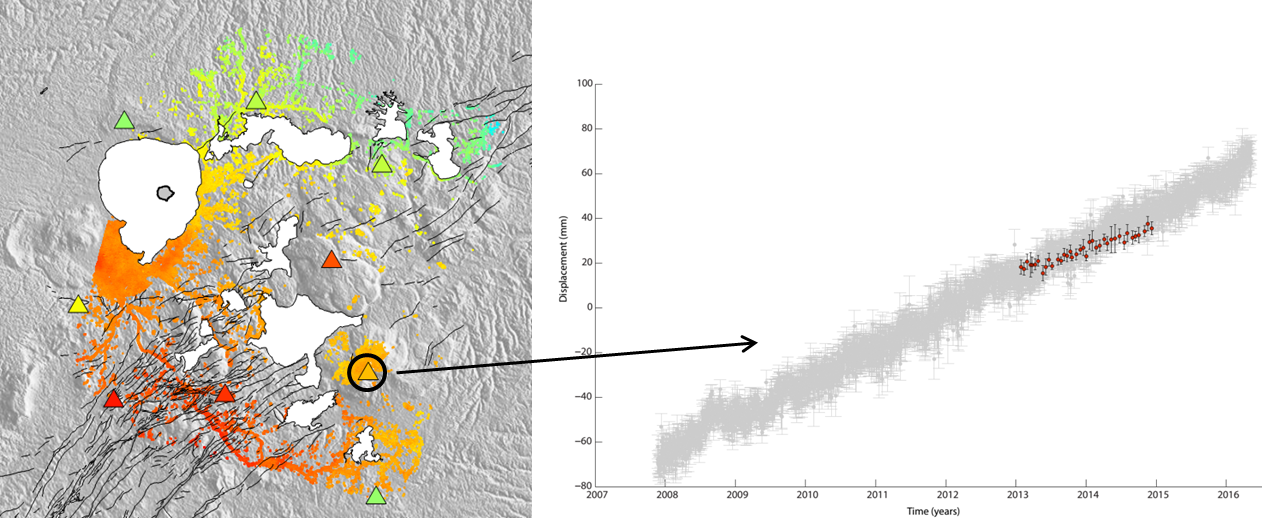 Pre-Supersite ENVISAT results
Ground displacements measured by CSK over the Okataina Caldera. On the right the comparison between the InSAR and GPS displacements. These results are used to study the magmatic plumbing beneath the northern TVZ, together with Magnetotelluric data and Finite element modelling.
Taupo Volcanic Zone Supersite
CSK data show post eruptive deformation over Tongariro
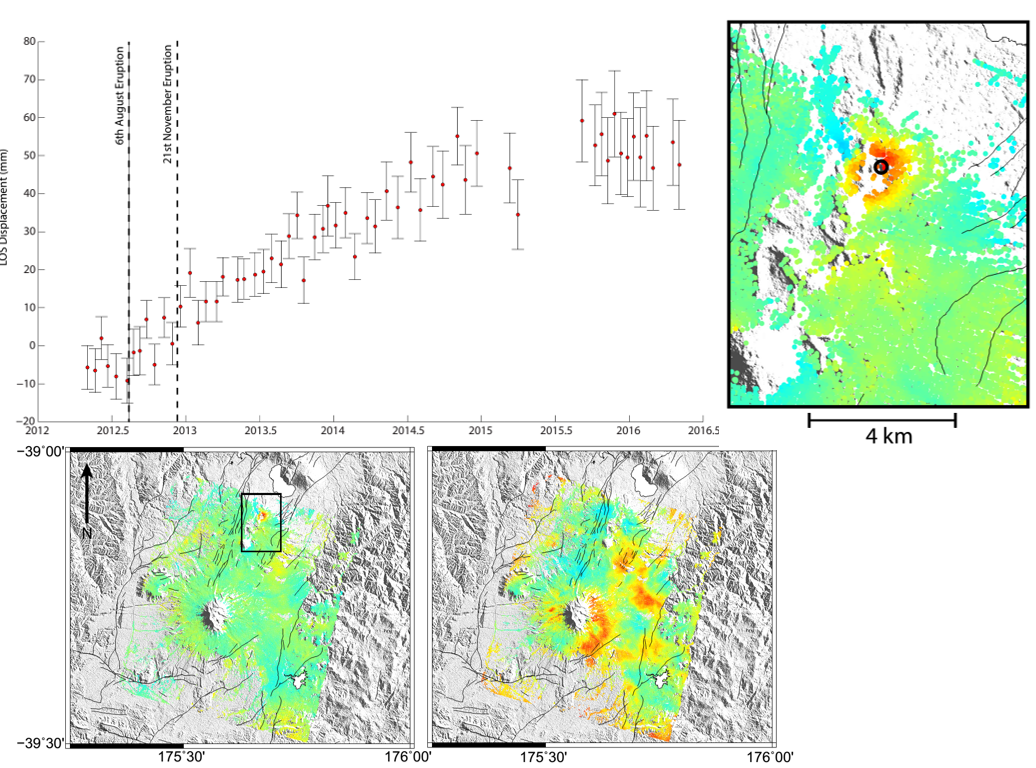 Significant subsidence is observed over the Te Maari eruption site since the last eruption in November 2012.
Taupo Volcanic Zone Supersite
TerraSAR-X spotlight data show deformation over White Island
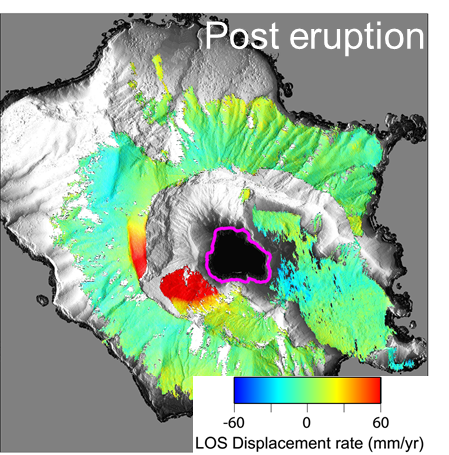 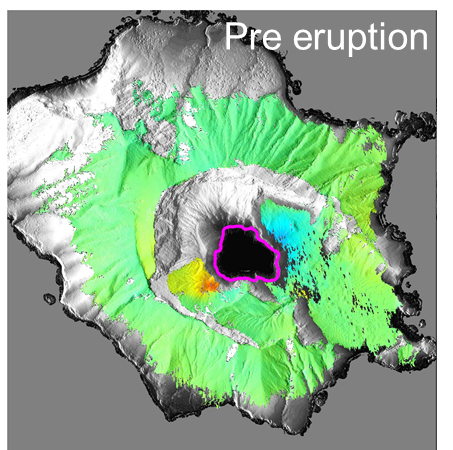 TSX data reveal previously unrecognized deforming areas, including a landslide reactivated along the south-western crater wall, which has been moving at rates of 20 cm/yr after the 2016 eruption. The fast deformation rates prompted an access ban in the area by the Ministry of Civil Defense, to which GNS Science provides the scientific information.
Campi Flegrei - Vesuvius Supersite
Scientific information is summarized in risk management maps
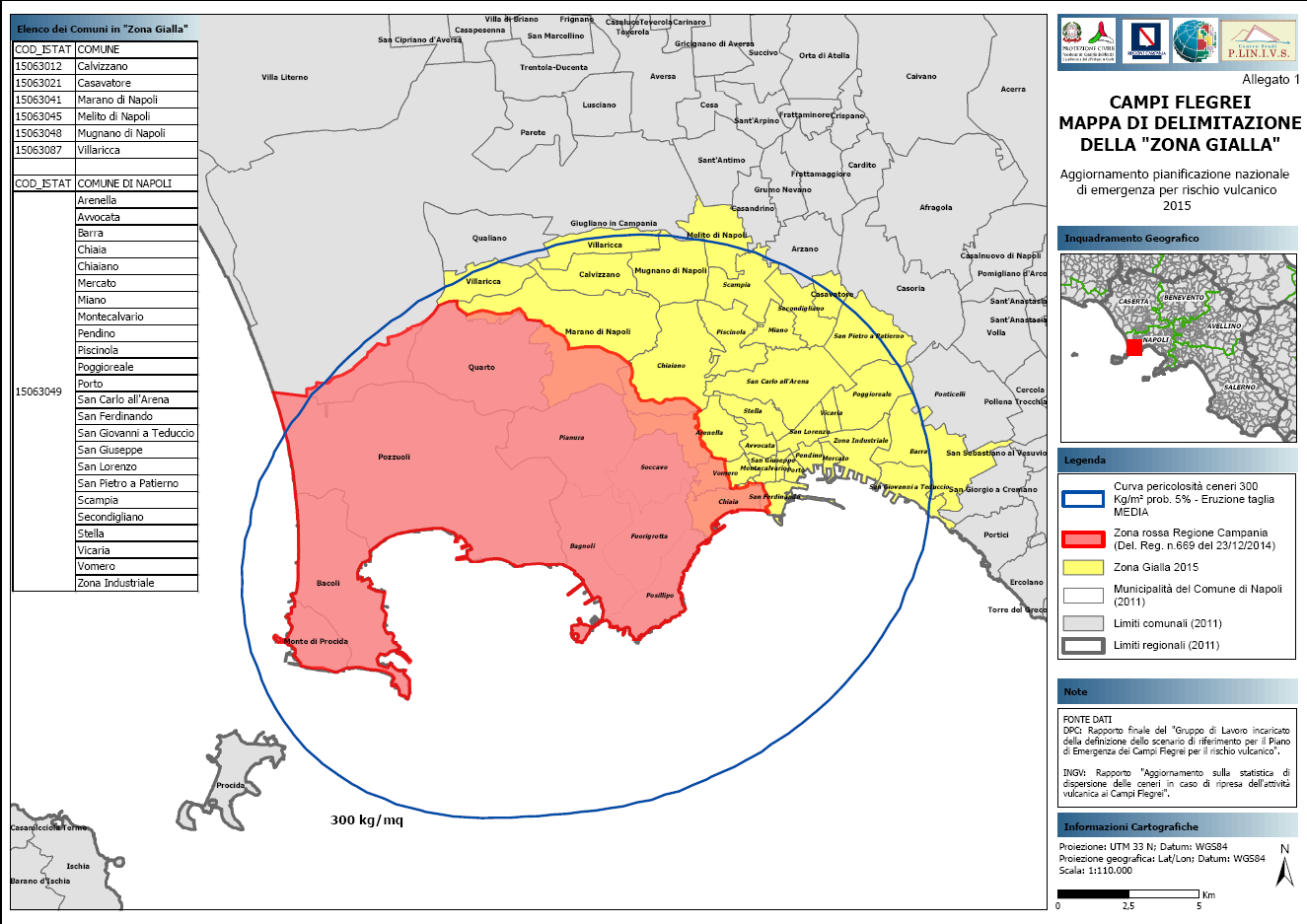 The new 2015 Emergency plan was developed based on several multidisciplinary scientific studies, including satellite data analyses.
The Red zone is potentially affected by fast pyroclastic flows (substantial  damage is likely). The Yellow zone has >5% probability of ash fallout >300 kg/m2 (roof collapse threshold).
Ecuador Supersite
Precursory inflation from CSK time-series at Cotopaxi
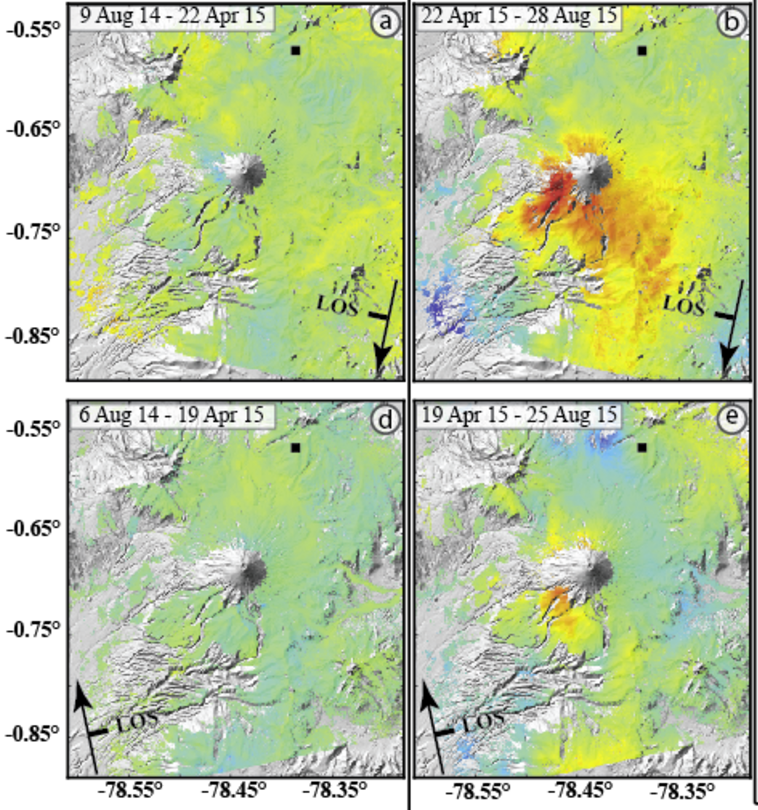 Key findings:

InSAR detected 3 cm inflation on SW flank before the eruption.
before unrest
unrest period
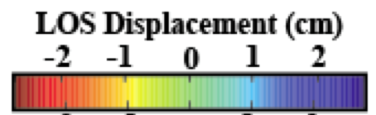 Morales Rivera, Amelung et al., GRL in review
Ecuador Supersite
Inflation measured by TSX at Guagua Pichincha
Jan 2016-May 2017:   40 TSX scenes
1999 eruption
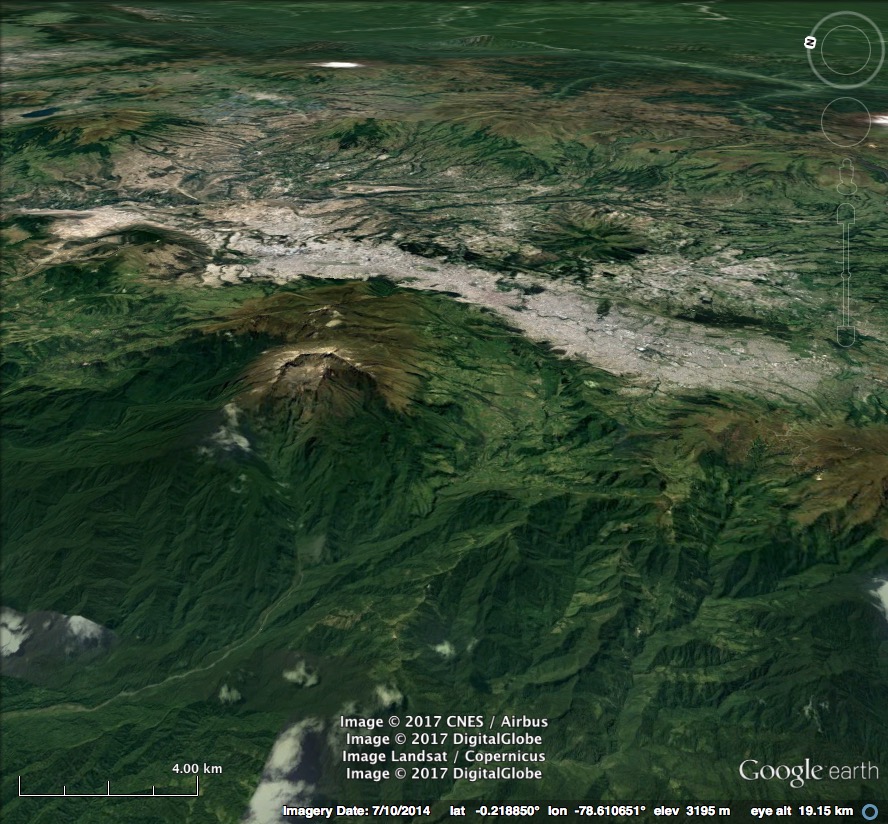 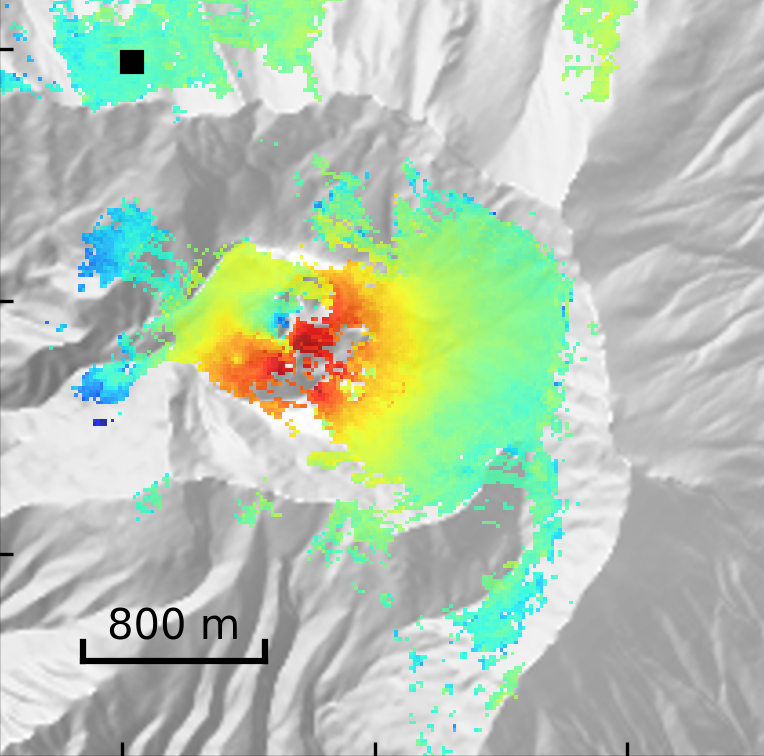 Supersite proposals submitted to the CEOS DCT for evaluation
Coupled geohazards at Southern Andes (Chile): Copahue-Lanín arc volcanoes and adjacent crustal faults (GeoHaZSA)

Virunga volcanic area (D.R. Congo)
Permanent Supersite proposal:
Coupled geohazards at Southern Andes: Copahue-Lanín arc volcanoes and adjacent crustal faults (GeoHaZSA)
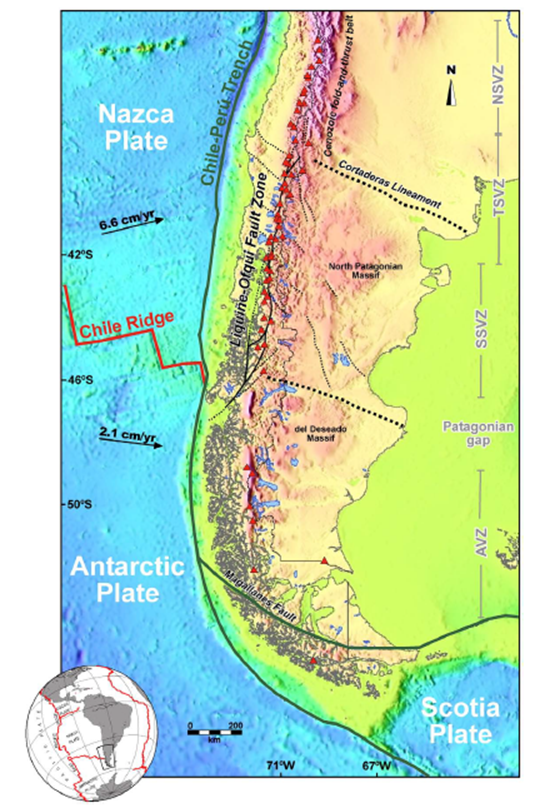 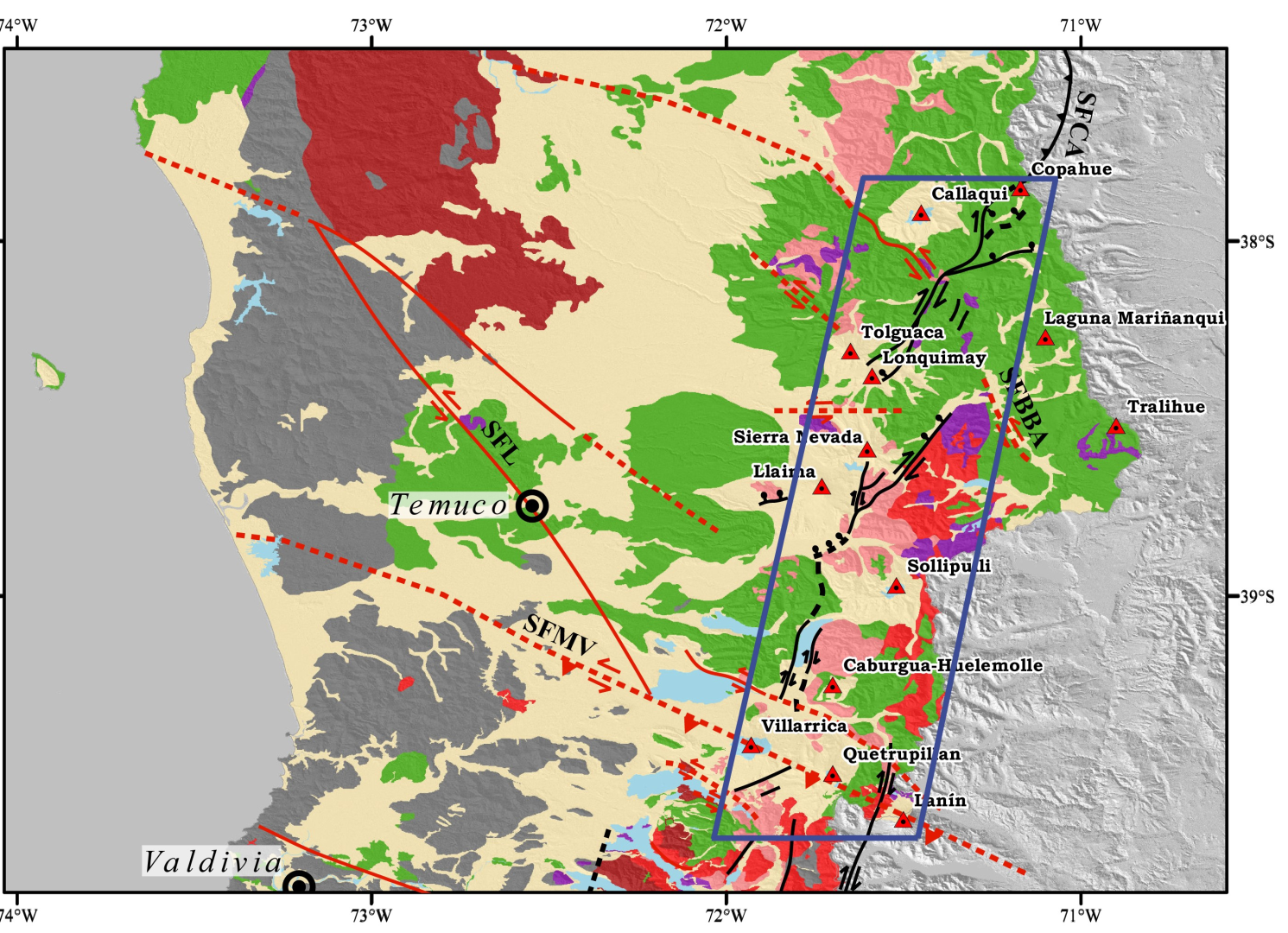 Core team of the GeoHaZSA Supersite
General features of the GeoHaZSA Supersite
~50 x 200 km area, covering 9 stratovolcanoes, 2 volcanic fields, a large strike-slip fault
Strong volcanic hazards - lahars, tephra fallout, ash plumes; +  seismic hazard
80 eruptions since the 1900 
Potentially affected population ~200 k
EO data not widely used, little local capacity
GEO Chile strongly supports the proposal
Main goals of the GeoHaZSA Supersite
To establish regional source models for faults/volcanoes.
To develop a rapid strategy for ground deformation monitoring based on InSAR.
To develop an early warning system for volcanic unrest based on InSAR, GPS, seismicity and gas measurements.
To improve capability to measure effusion/emission rates.
To generate high resolution hazards maps.
To provide information to first responders, society and scientific communities.
In situ data sets for the GeoHaZSA Supersite
EO data requests for the GeoHaZSA Supersite
Permanent Supersite :
Virunga volcanic area (Democratic Republic of Congo)
The Supersite covers two active volcanoes,
Nyragongo and Nyamulagira
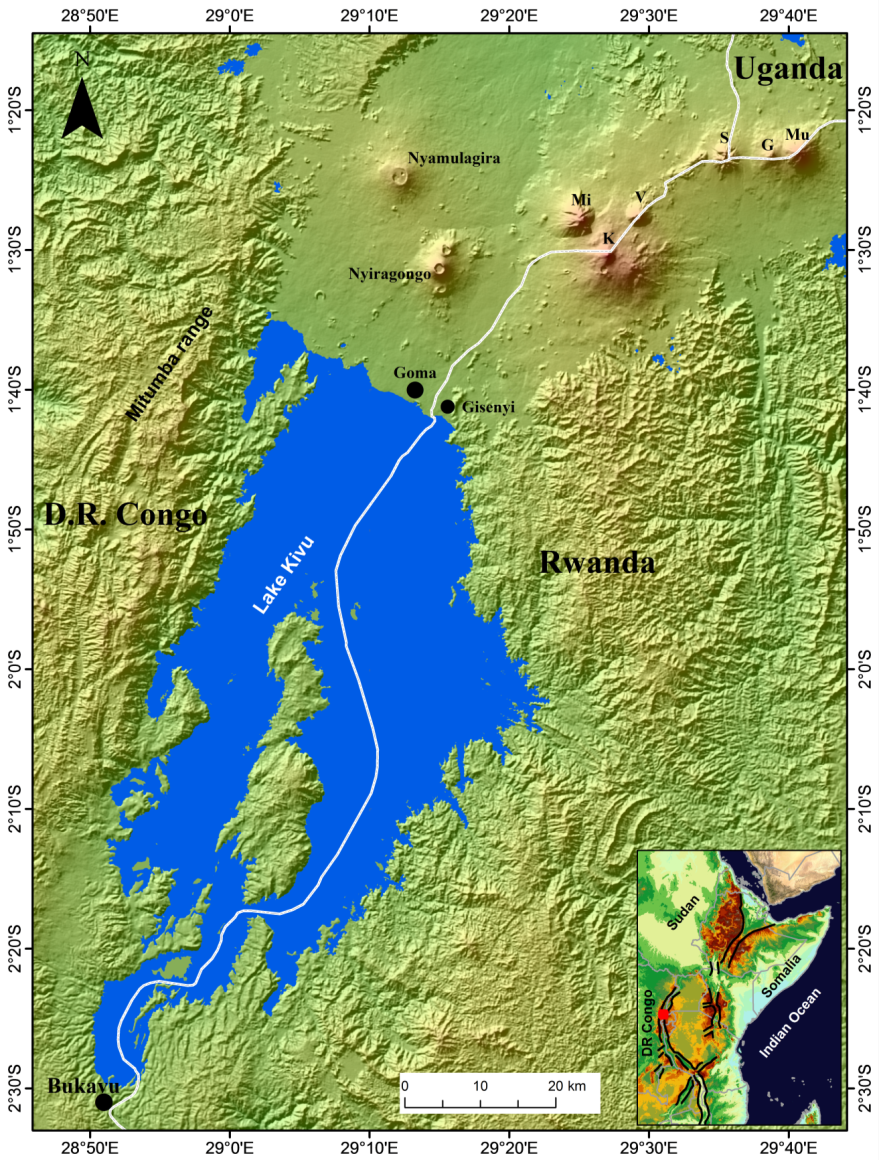 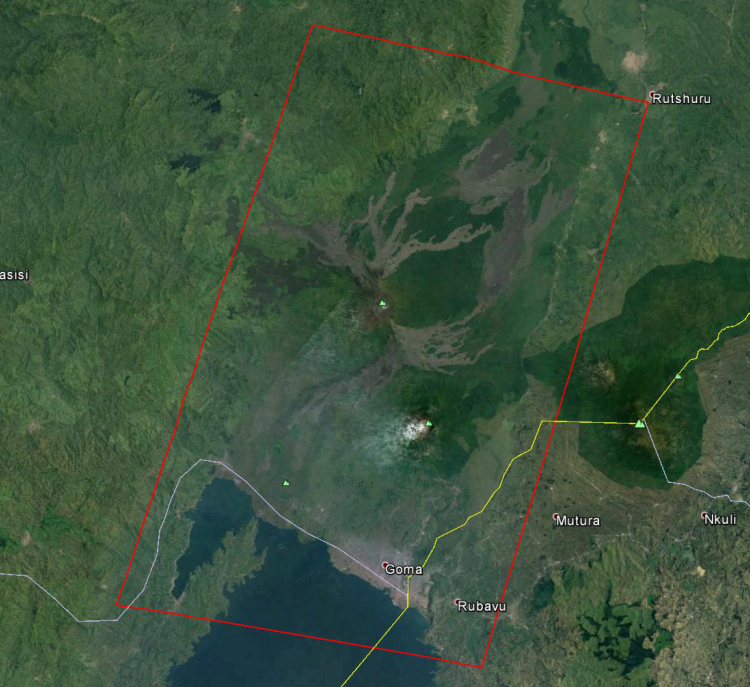 Core team of the Virunga Supersite
General features of the Virunga Supersite
Nyragongo and Nyamulagira volcanoes account for 40% of historical African eruptions
Erupted on average every 6 years in the last 150 years
High volcanic risk for over 1.5 M people (Goma city), additional risk of disrupting vital agricultural resources by ash fall
Potential for huge disaster (affecting 3 M people) if volcanic activity triggers catastrophic discharge of CO2 and CH4 stored in the thermally stratified waters of Lake Kivu
Strong need for scientific investigations of the volcanic systems
Poor in situ monitoring capacities
No local capacities for EO data usage
Main goals of the Virunga Supersite
To increase the international collaboration for improved scientific understanding of the volcanoes, sharing data and knowledge
To improve geohazard assessment and monitoring in the Virunga
To improve local capacities to issue Volcano Observatory Notice for Aviation (VONA) messages to aviation authorities and VAACs
To obtain satellite data for scientific and monitoring applications
To develop a strategy for rapid volcano deformation monitoring based on InSAR
To attract attention from international agencies to develop local monitoring, scientific  and DRM capacities
To provide scientific information for DRM to the national government
In situ data sets for the Virunga Supersite
EO data requests for the GeoHaZSA Supersite
Issues with the Virunga Supersite
Concern was raised by one reviewer and one SAC member on the capacity of the GVO to be able to carry out its duties, given the rather scarce resources and the limited capacities of its personnel.
The proposers replied that the Supersite is their best occasion to raise the level of attention on the area, and through that they expect international agencies and scientific communities to support further development of capacities at GVO and in DRC.
The SAC and GEOSec shared this view and thus approved the Supersite. 
As an initial result, the Copernicus EMS Risk & Recovery Mapping (RRM) service has been activated and is generating a high resolution DEM of the area and volcanic hazard maps.
New GSNL website and Twitter account
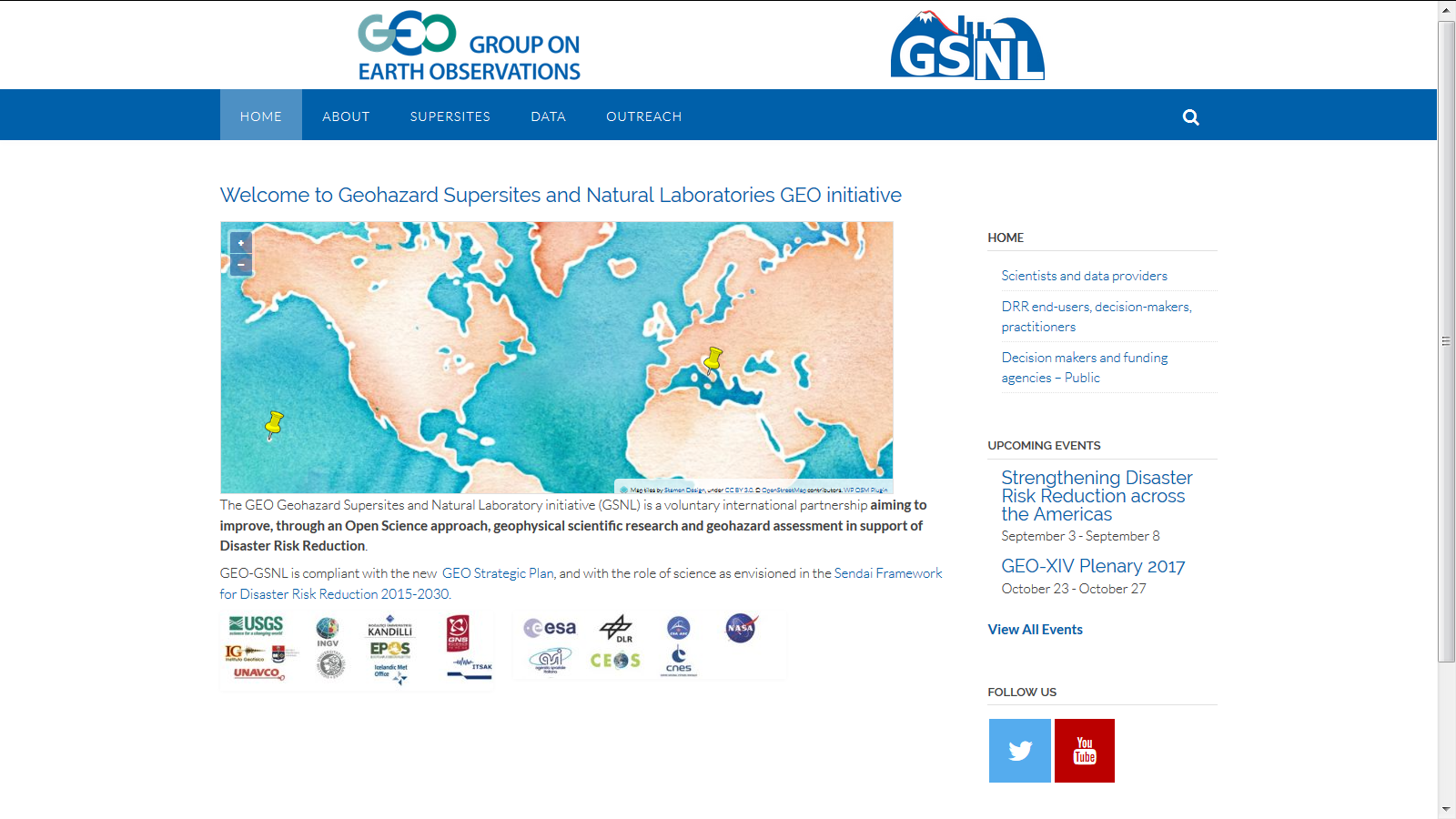 To be published in October
Issues with EO data access
DLR portal ok but still has some issues, e.g. multiple data sets in one tar file
Some satellite datasets (CSK, RSAT, Pleiadés) are only available through the Supersite coordinators at  the moment. We need to find a definitive solution to allow users easy access to the data collections (also for GEOSS).
UNAVCO already hosts some datasets (not Pleiadés data).
The ESA GEP has offered to host all data sets. It already provides discovery to TSX data on the DLR portal.
ASI now agrees that all Supersite data can be hosted on the GEP. We will repatriate all the global Supersite data on the ESA/GEP. The Supersite coordinators will maintain the control, providing  access coordinates only after license signature.
A similar approach should be used for CSA and CNES data. Any problem?
Critical ALOS-2 data still not provided to GSNL. Need to find a solution.
Outstanding issues
The 2014-2016 Biennial Reports of the Taupo and Ecuador volcano Supersites should be approved at the Plenary.  Questions/issues?
The proposal for a new Supersite in Chile Southern Andes (focus on volcanoes + fault) should be approved at the Plenary. Status, questions/issues?
The proposal for a new Supersite in D. R. Congo (two volcanoes in the Virunga volcanic area) should be approved at the Plenary. Status, questions/issues?
Discussion on the maximum number of Supersites that the agencies can support (separate meeting?).